Dynamic Traffic Assignment Modeling to Assess ICM Strategies
Jeff Shelton
 Texas A&M Transportation Institute
TRB Planning Applications Conference – Portland, OR
June 4, 2019
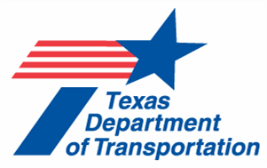 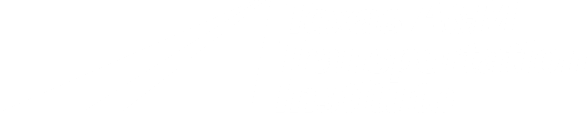 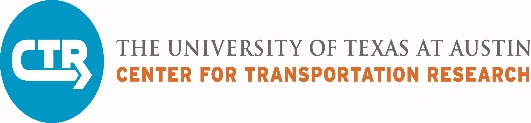 Goal
Unplanned Closure
Incident
Assist TxDOT in analyzing potential benefits of ICM strategies for planned and unplanned events
Planned Closure
Overnight 
Work Zone
Planned Closure
Full freeway closure
ICM response plan starts 5am
DMS provide diversion routes
Extend green time of 20 secs
At 5am, DMS diverts 20%
Drops to 10% at 6am
Remove tolls from 5-7am
Austin, TX
What happens if TxDOT cannot open freeway by 5:00 am?
Planned Closure – Travel Time Comparison
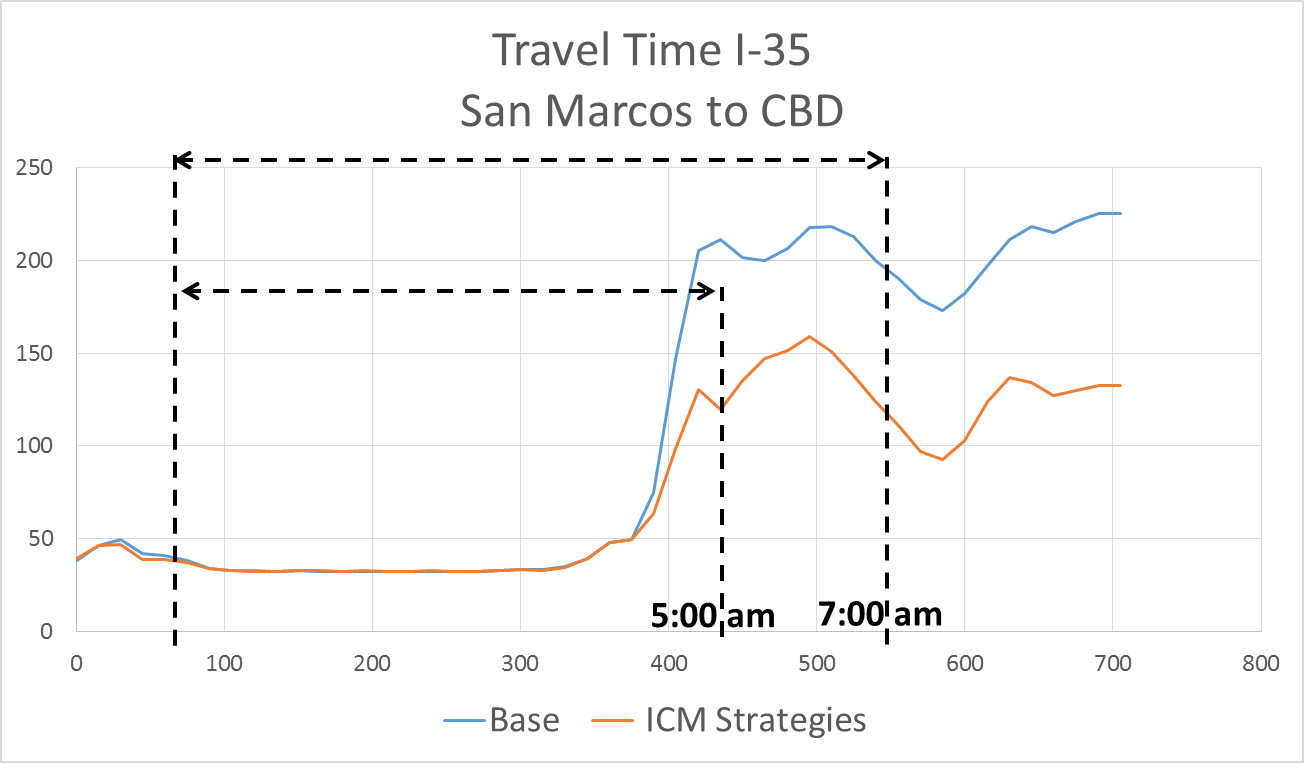 Planned Closure - Heat Maps
Base
ICM
Cesar Chavez
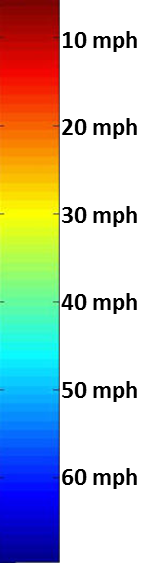 Work Zone
SH 45
Improvement in speed beyond morning peak
San Marcos
7:00 
 am
5:00  
am
7:00 
 am
5:00  
am
Unplanned Closure
Base case
All 4 lanes closed on I-35
Used actual incident data (fatality)
Use DMS to divert traffic to alternate routes
Strategies
ICM 1: DMS diversion to frontage road north of incident
ICM 2: Adjust signal timing plans on frontage
ICM 3: Additional DMS messaging to promote more diversion routes
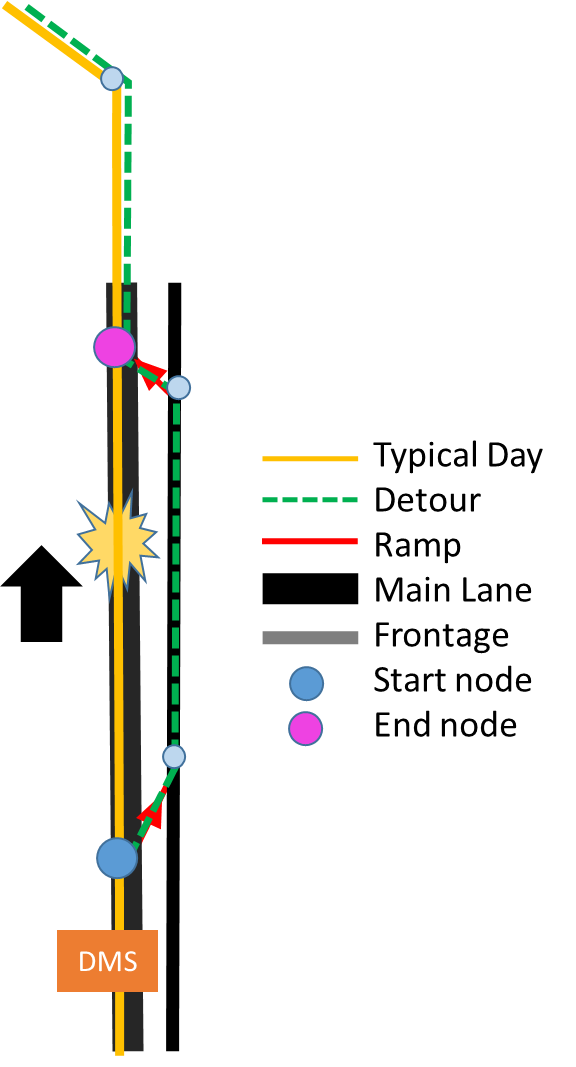 I-35 Austin, TX
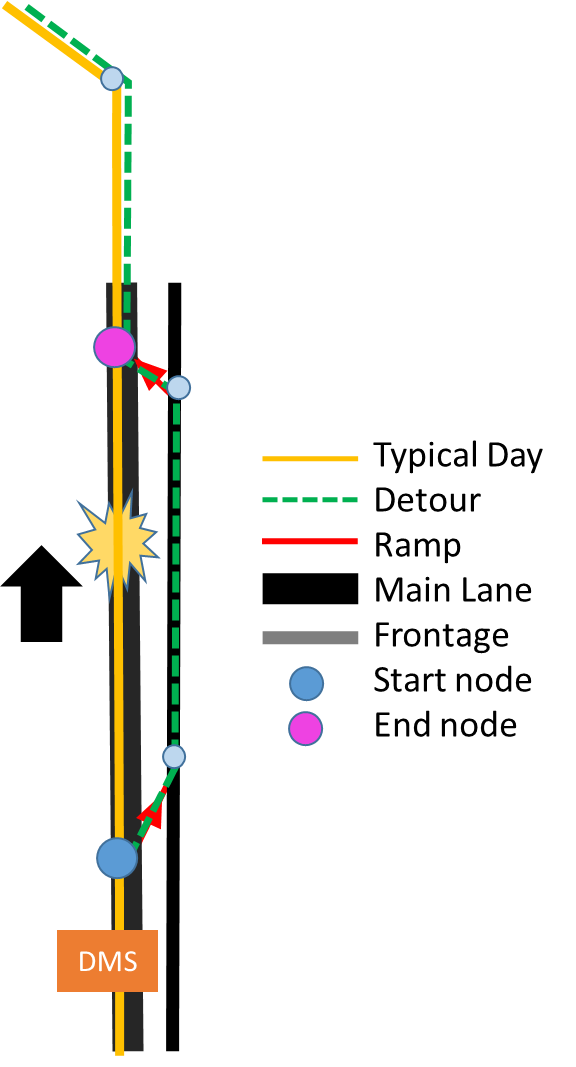 DMS
Unplanned Closure
As additional ICM strategies are modeled, delays on I-35 are reduced
Unplanned Closure
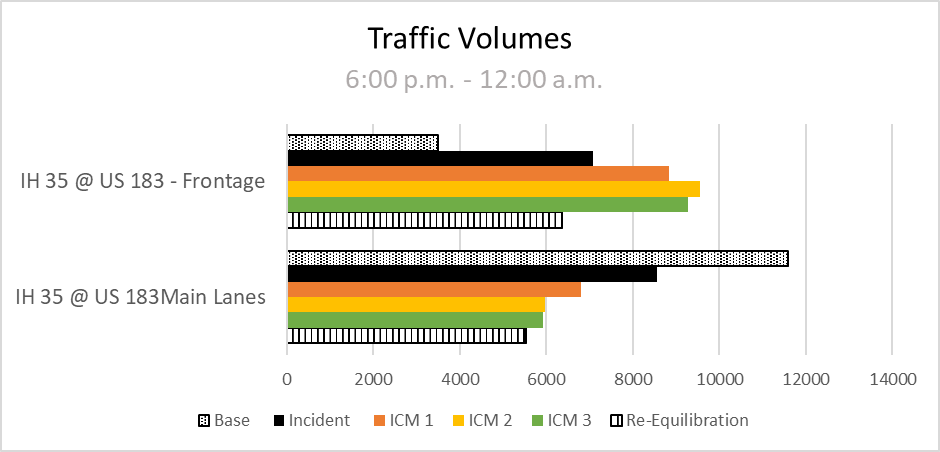 I-35 @ US 183 – Frontage Road
I-35 @ US 183 – Main Lanes
Road User Cost
Conclusion
ICM strategies improve mobility by shifting traffic away from highly congested areas
DTA model provides valuable insights on the impacts of ICM
Road user costs quantify congestion into monetary values
Challenges
Predicting driver behavior
Traffic control
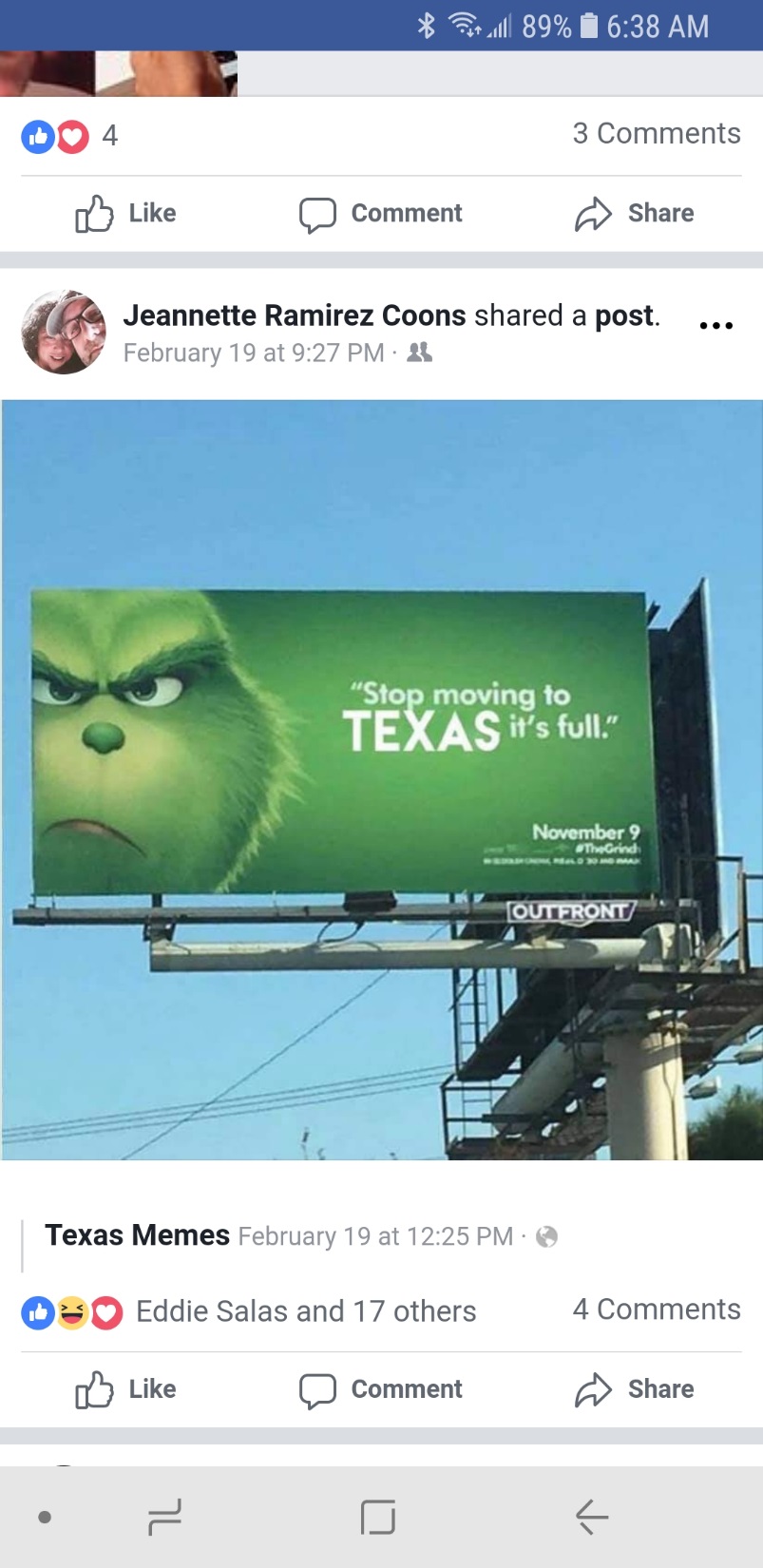 Thank You
John Nevares – TxDOT
Adam Kaliszewski – TxDOT
Natalia Ruiz Juri – UT Austin
Heidi Ross – UT Austin
Matt Miller – TTI
Debra Vermillion – HNTB
Rob Belarimo - HNTB
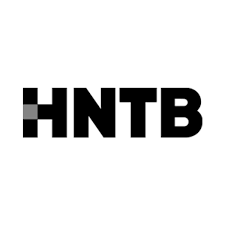 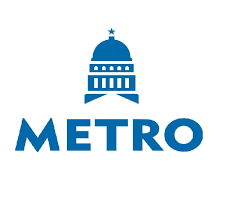 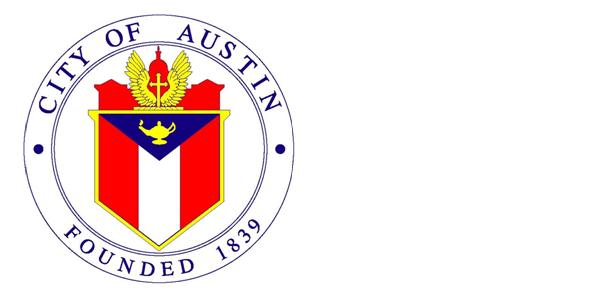 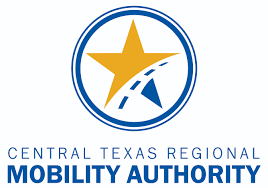 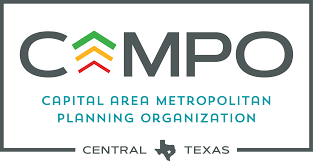